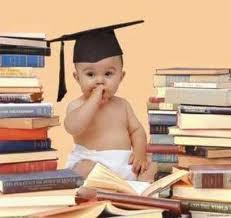 Создание творческой среды и система поддержки талантливых детей
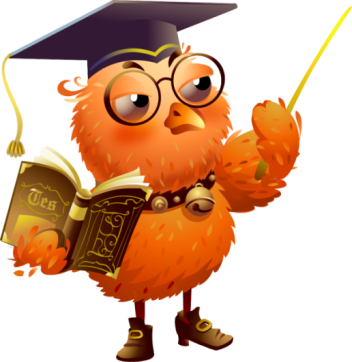 МБОУ Гимназия № 23,г. Химки. 2012г.
Учитель начальных классов: Иванова М.Н.
Гений падает с неба. 
И на один раз, 
когда он встречает ворота дворца, 
приходится сто тысяч случаев, 
когда он падает мимо. 
Дидро
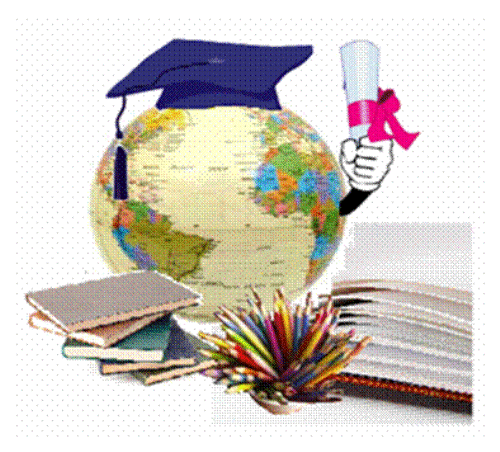 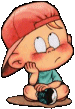 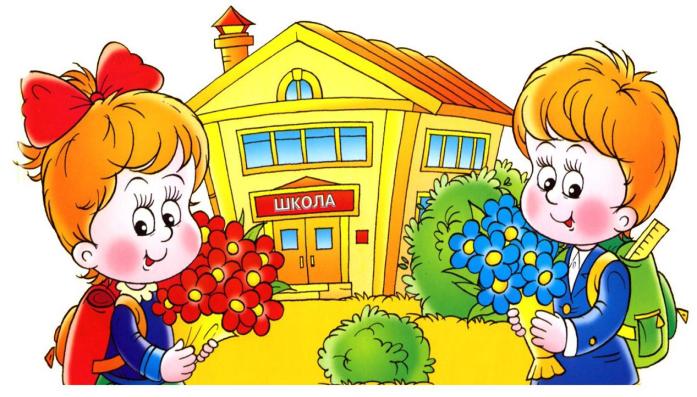 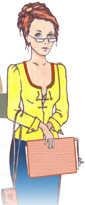 Дети – национальное достояние любой страны, а одаренные дети – её интеллектуальный и творческий потенциал. Чем раньше учитель обнаружит незаурядные  способности в своих учениках и сумеет создать для них условия для обучения, тем  больше  надежд  на то, что  в будущем эти дети составят гордость и славу своего Отечества.
В каждом ребенке скрыт талант, нужно только вовремя его обнаружить и развить.
Талантом называют выдающиеся способности, высокую степень одаренности в какой-либо деятельности. Чаще всего талант проявляется в какой-то определенной сфере.
Одаренность — это системное, развивающееся в течение жизни качество психики, которое определяет возможность достижения человеком более высоких, незаурядных результатов в одном или нескольких видах деятельности по сравнению с другими людьми. 
Одаренный ребенок – это ребенок,                                   который  выделяется яркими, очевид-                                       ными, иногда выдающимися достиже-                                         ниями (или имеет внутренние предпо-                                         сылки для таких достижений) в том                     или ином виде деятельности.
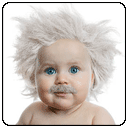 Каких детей считают одаренными?
детей с высокими показателями по специальным тестам интеллекта;
детей с высоким уровнем творческих способностей;
детей, достигших успехов в каких-либо областях деятельности;
детей, хорошо обучающихся в школе;
детей, которые любят спорт, игры, хорошо развиты физически, энергичны.
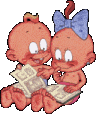 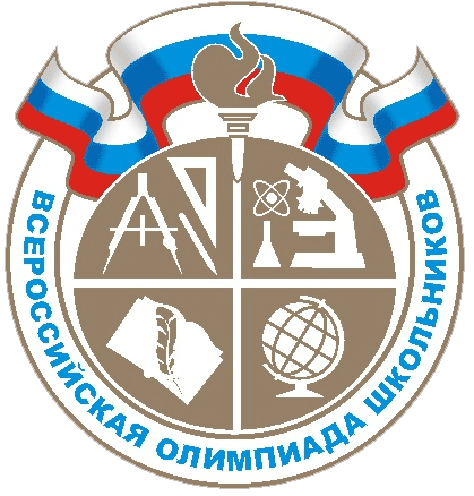 Одаренность бывает:
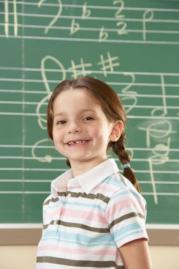 -академической (способность учиться);
 -интеллектуальной (умение анализировать, мыслить);
 -художественной (музыкально-художественной);
 -творческой (не шаблонное мышление);
-психомоторной (спортивной).
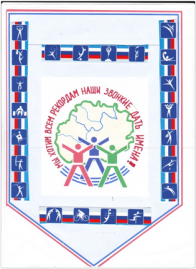 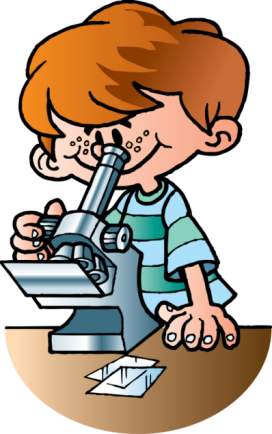 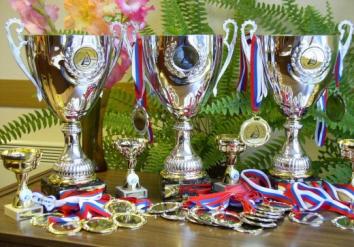 Портрет одаренного ребенка:
Проявляет любопытство ко многим вещам, постоянно задает вопросы.
Предлагает много идей, решений задач, ответов на вопросы.
Свободно высказывает свое мнение, настойчиво, энергично 
      отстаивает его.
Склонен к рискованным действиям.
Обладает богатой фантазией, воображением.
     Часто озабочен преобразованием, улучшением  общества,
      предметов.
Обладает хорошо развитым чувством юмора, видит юмор 
      в ситуациях, которые могут не казаться другим смешными.
Чувствителен к красоте, внимателен к эстетике вещей.
Не конфликтен, не приспособленец, не боится отличиться от других.
Конструктивно критичен, не принимает авторитарных указаний без критического изучения.
Стремится к самовыражению, творческому использованию предметов.
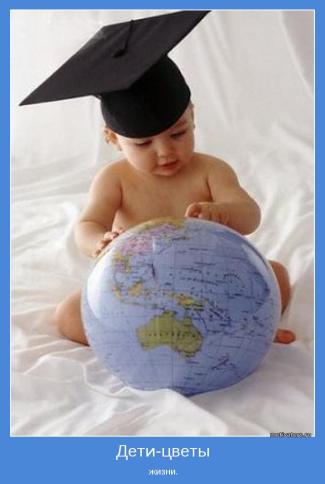 Задачи педагога  в работе с одаренными детьми :
Создание творческой среды для развития талантов детей. (Творчество – деятельность, порождающая нечто качественно новое и отличающееся неповторимостью, оригинальностью)
 Создание системы поддержки талантливых и одаренных  детей на уровне муниципалитета
Определение этапов, форм, принципов и направлений педагогической деятельности в работе с талантливыми детьми
Развитие талантливых и высокомотивированных детей в рамках общеобразовательного учреждения;
Помощь одарённым учащимся в самореализации их творческой направленности;
Выбор дальнейшего жизненного пути
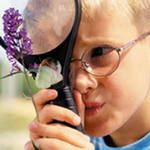 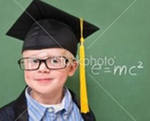 Педагогическая система работы с талантливыми (одаренными) детьми  строится на четырех базовых идеях:
-  осознание самоценности каждого школьника как уникальной, неповторимой личности;
- неисчерпаемость возможностей развития каждого ребенка, в том числе его творческих способностей;
- приоритет внутренней свободы перед внешней, как свободы, необходимой для творческого саморазвития;
- понимание природы творческого саморазвития как интегральной характеристики «самости», изначальными компонентами которой являются самопознание, творческое самоопределение, самоорганизация, самоуправление, творческое самосовершенствование и самореализация      личности школьника.
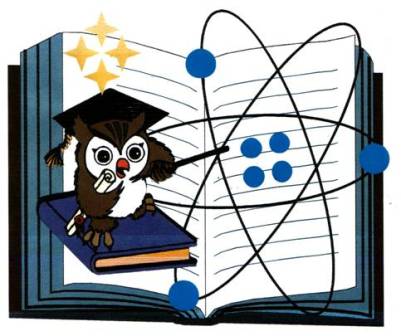 Этапы работы с одаренными детьми:
1 этап: диагностико- прогностический, методологический 
Мониторинг одаренности.
Создание:
   банка данных по одаренным детям;
   банка творческих работ учащихся;
   банка текстов олимпиад и  интеллектуальных конкурсов;
        
Организация:
    системы дополнительного образования;
    интеллектуальных игр;
    внеклассной работы по предмету;
    конкурса «Ученик года»
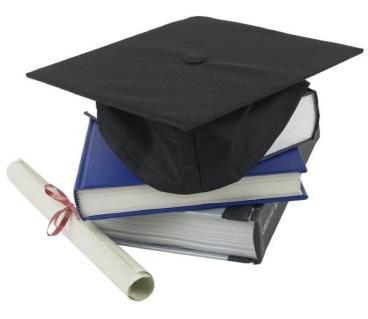 2 этап: деятельностный
Выявление одаренных детей на ранних этапах развития.
 Организация системы научно-исследовательской деятельности учащихся.
  Внедрение метода проектов.
  Проведение предметных недель
  Учет индивидуальных достижений.   
  Проведение выставок детского творчества.
  Обобщение опыта работы по технологиям творческого и интеллектуального развития
 Переход на систему «портфолио».
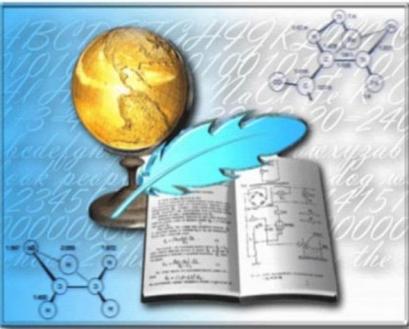 3 этап: констатирующий
Пополнение банка одаренных детей

Мониторинг детских достижений в разрезе класса, школы

Популяризация достижений талантливых детей 

Создание банка педагогического опыта  по  работе с одаренными детьми
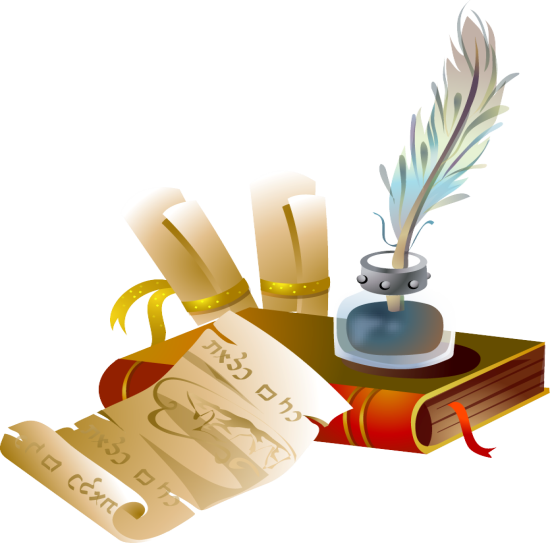 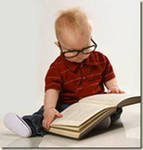 Принципы педагогической деятельности в работе с одаренными детьми:
принципы систематичности и последовательности обучения, прочности усвоения знаний, развития творческой индивидуальности.  
  принцип максимального разнообразия предоставленных возможностей для развития личности;
  принцип возрастания роли внеурочной деятельности;
   принцип индивидуализации и дифференциации обучения;
   принцип создания условий для совместной работы учащихся при минимальном участии учителя;
  принцип свободы выбора учащимся дополнительных образовательных услуг, помощи, наставничества.
Формы работы с одаренными учащимися
        творческие мастерские;
        групповые занятия  с сильными учащимися;
        спецкурсы;
        кружки по интересам;
        занятия исследовательской деятельностью;
        конкурсы;
        интеллектуальный марафон;
        научно-практические конференции;
        олимпиады;
       участие в конкурсе «Ученик года»
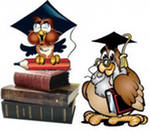 Направления образовательно-воспитательного процесса в работе с одаренными детьми:
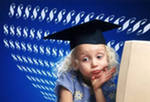 развитие у одаренных детей качественно высокого уровня мировоззренческих убеждений, позволяющих им ориентироваться в сложном мире социальных отношений; 
формирование различных  стилей мышления 
формирование духовного потенциала личности как внутренней двигательной силы её развития, внутренней энергии, направленной на творческое самовыражение, самоутверждение и самореализацию 
  утверждение здорового образа жизни школьника 
   развитие научно-исследовательских навыков и творческих способностей одаренных детей
Работа с преподавателями образовательного учреждения
— Обучающие семинары по вопросу работы с одаренными детьми «Организация поисково-исследовательской, экспериментальной деятельности в школе», «Обеспечение эмоционального положительного фона обучения»— Повышение профессионального мастерства через курсовую подготовку и аттестацию — Создание индивидуальной программы по развитию творческого потенциала талантливого ученика
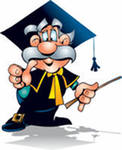 Работа с родителями одаренных детей
— Психологическое сопровождение родителей одаренного ребенка;— Совместная практическая деятельность одаренного ребенка и родителей;— Поддержка и поощрение родителей одаренных детей на уровне муниципалитета;
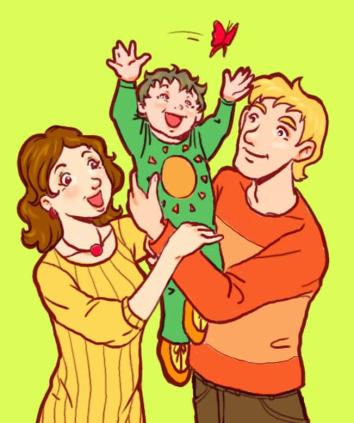 Помощь одаренным учащимся в самореализации их творческой направленности -
Это создание для ученика ситуации успеха и уверенности в своих силах, оптимистическая направленность на развитие своих способностей.
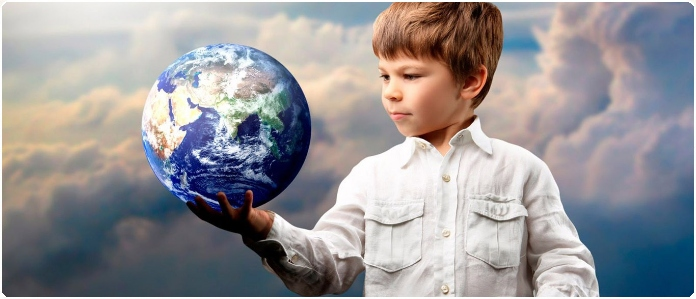 Не существует сколько-нибудь достоверных тестов на одаренность, кроме тех, которые проявляются в результате активного участия хотя бы в самой маленькой поисковой исследовательской работе.

Академик Колмогоров А.Н.